CSC215
Lecture
Orientation
This slides set is your reference about teaching/studying the course in this semester. It will be updated throughout the semester to cope with all necessary changes. Consult it frequently for any information related to the lectures, labs, exams, homework, and office hours.
Course Information Objectives
Student can compare and contrast Procedural and Object-oriented programming
Student understands the function call mechanism in procedural programming
Student can define types in the C programming language
Student understands the memory management in procedural programming
Student can manipulate pointers to achieve different tasks
Student can write and debug procedural programs
Course Information Topics and Calendar
3
Course Information Assessment
4
Course Information Textbook
Textbooks, any of the following books:
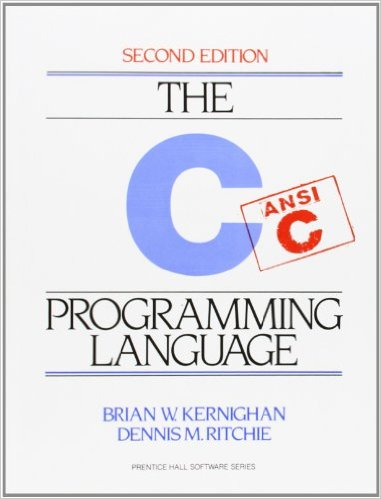 The C Programming Language

Brian W. Kernighan & Dennis M. Ritchie
2nd edition, Prentice Hall
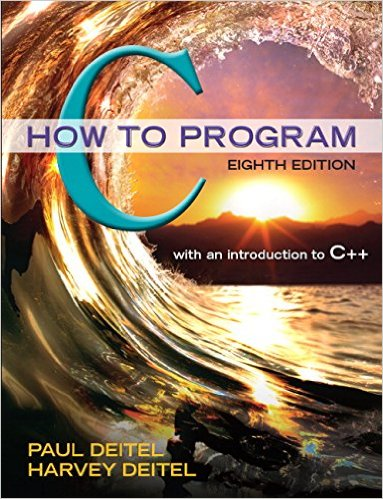 C How to Program

Paul Deitel & Harvey Deitel
8th edition, Pearson
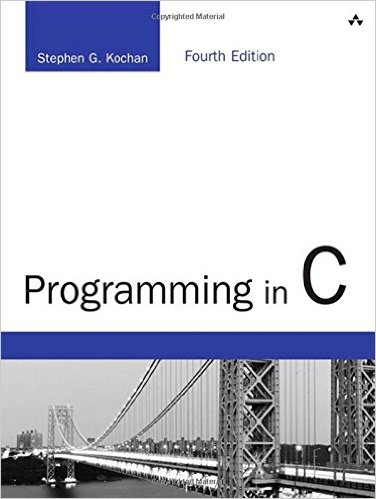 Programming in C

Stephen G. Kochan
4th edition, Addison-Wesley Professional
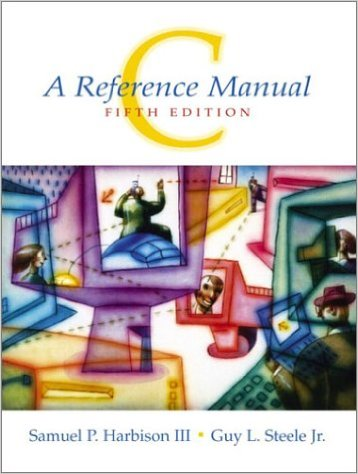 C: A Reference Manual

Samuel P. Harbison & Guy L. Steele Jr.
5th edition, Pearson
5
Course Information References
Free books and references:
The C Book
an online version of the popular introduction and reference on the ANSI Standard C programming language
GBDirect Publications
http://publications.gbdirect.co.uk/c_book/
Frequently Asked Questions

comp.lang.c
http://c-faq.com/
The C Book
FAQscomp.lang.c
C Programming 

WikiBook
http://en.wikibooks.org/wiki/C_Programming
C Programming
6
Course Information Tools
In lab:
Command line interface
Text editor
GCC 
On your machine:
Windows: CMD, notepad (or any other editor) and GCC through MinGW or Cygwin 
You can also install WSL or use a virtual machine with linux guest system
 Linux and OSX: same as in the lab: terminal, emacs (or any other editor) and GCC 
Online:
www.codechef.com/ide: quick, single file
www.tutorialspoint.com/compile_c_online.php
www.onlinegdb.com
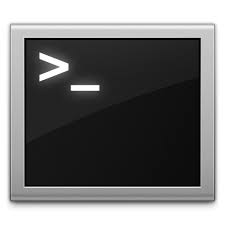 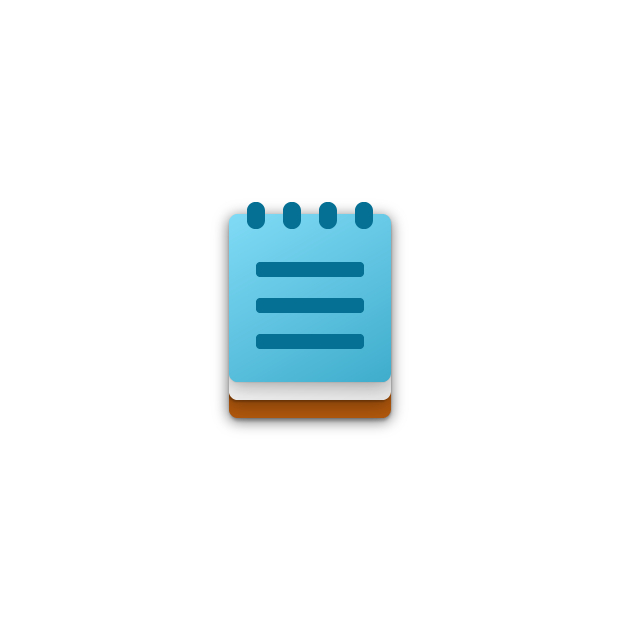 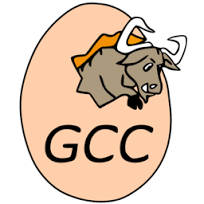 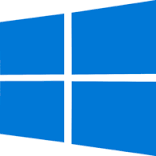 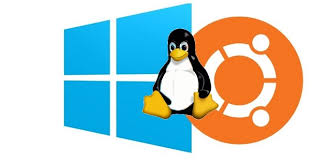 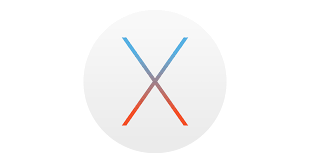 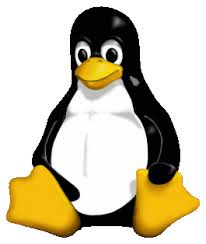 Instructor's Information
Lectures & Lab
Schedule
8
How To Study CSC215
Review CSC111. You are expected to be mastering all of its topics.

Attend lectures and labs
Attend
Pay attention, ask questions and take notes.

Study what you have learned on the same day
Read slides, notes and optionally the textbook
Redo the examples by yourself
Apply on a computer

Use my office hours. 

Do all of your homework assignments
Spend enough time thinking
Implement and run your solutions
Submit in a timely manner

Look for examples, exercises, problems to solve and previous exams.

Discuss with your colleagues, but never ask for ready solutions, and submit your own work.
9
CSC215 Attendance Policy
Attendance will be taken at the end of every lecture and lab session
Attendance will be recorded through LMS. It is the students’ duty to keep an eye on their absence rates.
Each student must attend in his designated section, No Exceptions.
Absence with excuse will be recorded as absence.
I do not handle absence excuses. If you have one and you miss a quiz or exam, follow the formal procedures with the office of the vice dean of academic affairs.
Lectures will be given even if only one student attends.